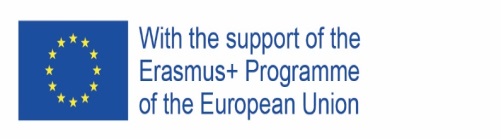 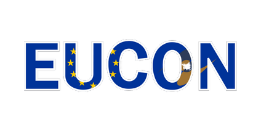 Summer School EUCONInstitutional Framework and Economic Drivers in the Global Integration Projects: West vs East"Neighbourhood" contested, shared, extended in the dynamics of the XXI century
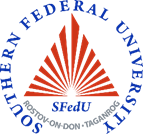 June, 28 – July, 02  2021
Eastern and Western research agendas on the European Union (EU), Russian and Eurasian policies in their shared neighbourhood
EU policies’ (European Neighbourhood Policy and Eastern Partnership) dynamics, 
Russia’s policies (including the issues of the Eurasian integration) towards the neighbourhood.
What’s wrong with the ‘neighborhood’ concept?
Geography vs Geopolitics


Concerning Europe, there is a tendency to think only about those countries that are either candidates for membership or included in the European Neighbourhood Policy (ENP), but…
What about Turkey or Western neighbourhood of the EU?
Debates about neighbourhood = Debates about the nature and hierarchy of power

EU vs Russia = Normative Power vs Realist Power

Del Sarto (2016): ‘normative empires’ – like the EU – “have sought to stabilize the periphery, to draw economic advantages from it, to export the imperial order, [and to] cultivate elites there” whilst “engag[ing] in some sort of ‘civilizing mission’ linked to a normative perception of themselves”.
the European Union as an ‘accidental regional hegemon’ in its Neighbourhood (Miriam Prys)
‘4 Ps’: 
(1) the provision of regional public goods, 
(2) internal and external perceptions, 
(3) the projection of political, economic and institutional norms, including EU acquis, and 
(4) the (limited) participation of neighbours in EU structures and policies
“Near abroad” of Russia
1990s D. Kozyrev (Minister of Foreign Affairs), the concept of 
“near abroad”= former Soviet republics independent from 1991, where the Russian language is still lingua franca
“near abroad” ≠ CIS (Commonwealth of Independent States)
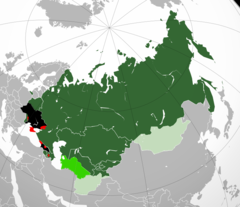 “The privileged relationship with neighbours will build on mutual commitment to common values principally within the fields of the rule of law, good governance, the respect for human rights, including minority rights, the promotion of good neighbourly relations, and the principles of market economy and sustainable development”.
2003 the ENP introduced as “Wider Europe – Neighbourhood: A new Framework for relations with our Eastern and Southern Neighbours”
Russia denied the proposal in favour of bilateral cooperation within the ‘strategic partnership’ concept
2006 “Neighbours of the EU Neighbours”
“We should also look beyond the Union’s immediate neighbourhood, to work with “the neighbours of our neighbours”. In Central Asia, for example, or in the Gulf, the new instruments (…) will be able to fund regional cooperation activities including countries in both regions – this could be of particular importance in sectors such as energy, transport, environment and research policy”.
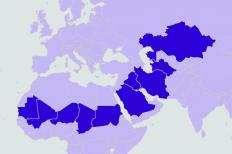 The neighbours of the EU’s neighbours
Africa: Mauritania, Mali, Niger, Chad, Sudan and South Sudan, but also the Horn of Africa and in particular Somalia,
Middle East: Iran, Iraq, Saudi Arabia and more broadly the Arabian Peninsula (Gulf Co-operation Council and Yemen),
Central Asia: mainly Kazakhstan and Turkmenistan, but also the Caspian Sea region as such.
The Neighbourhood of the EEU?
Extended Neighbourhood?
3-4 July 2017 meeting in Moscow
Xi Jinping
V. Putin
the formation of a “broad Eurasian partnership” and “coordination of the Belt and Road initiative with the Eurasian Economic Union”.



 N. Nazarbayev: “the idea of creating a single economic space of Greater Eurasia acquired a new meaning. The SREB can advantageously link the platforms of the SCO, the EAEU and the European Union into a single regional prosperity area”.
the integration” of the Eurasian Economic Union (EAEU) and the Silk Road (SREB) “actually implies a common economic space on the continent”, and “by adding together the potential of all the integration formats like the EAEU, the ‘One Belt, One Road’ (OBOR), the Shanghai Cooperation Organization (SCO) and the ASEAN, we can build the foundation for a larger Eurasian partnership.
From geography to value-based neighbourhood
From ‘one size fits all’ approach to ‘menu to select’